Health Services in Context
Melody Schiaffino, PhD, MPH
Graduate School of Public Health
San Diego State University
Background
Organizational and conceptual models adapted to our present connectivity
Institutional Theory 
Donabedian’s SPO Model

What contextual and structural factors affect the equitable delivery of health services?
How does this relate to the distribution, frequency, and quality of outcomes?
[Speaker Notes: Institutional Theory suggests that organizations are influenced by their environment, laws, other hospitals, and populations
SPO suggest that structures and processes coalesce to influence outcomes]
Future Directions
Additional study in the temporal distribution of these areas and potential for predictive modelling of future service area needs based on previous years of data (Project 1)
Spatial accessibility and time-dependent model that can validate our findings
Social media opportunities in response to the care encounter
Indoor GIS we spend so much time indoors, what’s the breadth of the data that we collect in terms of departments, time, space, training, capacity, time, staffing, etc?
[Speaker Notes: Spatiotemporal perspective and predictive properties of this approach to determine future health disparities and service delivery needs to anticipate and prevent access barriers.
Challenges – 
To what extent can the enhancement of accuracy help with disease prevention
How can we maximize the data we have with the data that exists]
#2. Catchment Areas and Disease
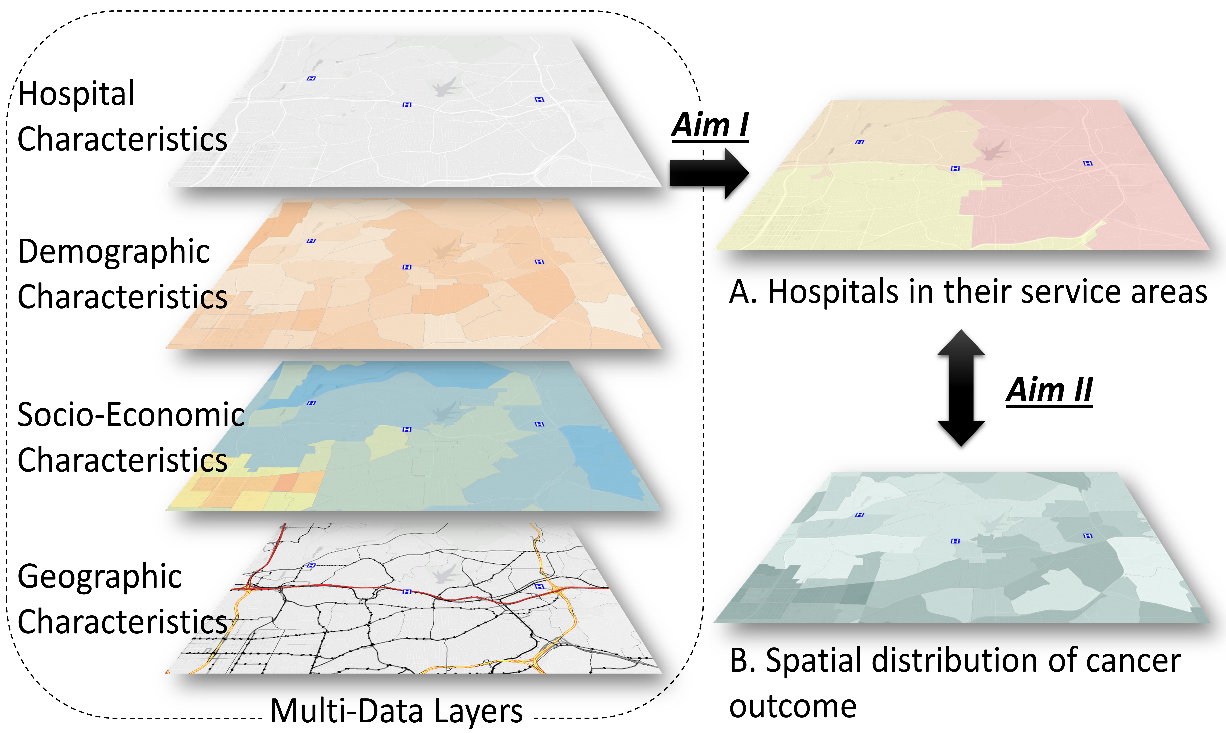 The PLACE Study (Preventing Service Lags in Area Cancer Control by Enhancing Accuracy )
Understanding the distribution of disease and how clusters and hotspots in the context of the healthcare delivery system.
Thank You!
Co-Authors
Atsushi Nara (SDSU) and Liang Mao (UF)

R21 Proposal
Atsushi Nara (Co-PI), Ming-Hsiang Tsou (Co-I), Kristen Wells (Co-I), Lucy Horton (PM)